Lire un diagramme de Gantt
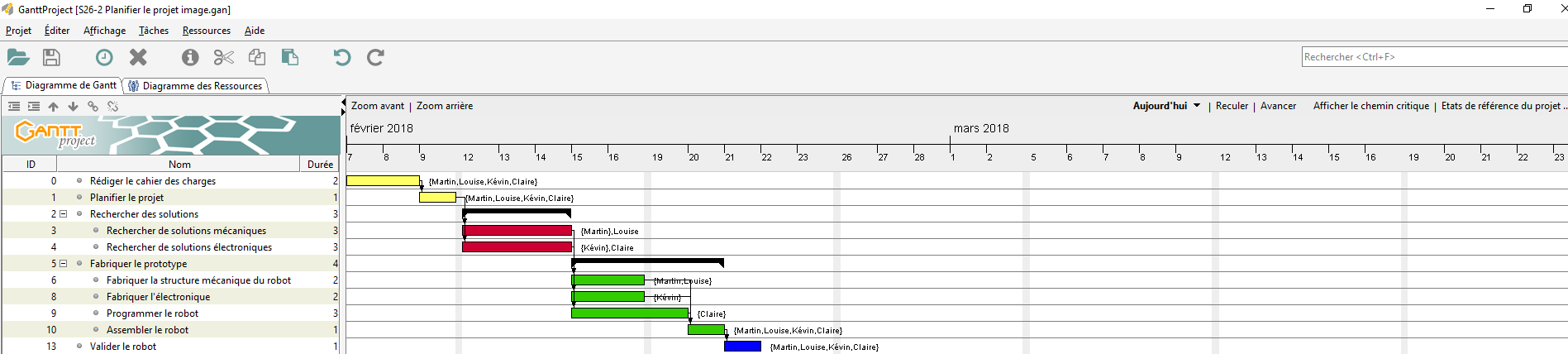 Le diagramme de Gantt
Un diagramme de Gantt est un outil qui permet de savoir qui, fait quoi, quand .
[Speaker Notes: Voici un diagramme de Gantt. Il a pour fonction de planifier le projet, C’est-a-dire de déterminer : qui, doit faire quoi et quand. C’est un outil de suivi de projet.

Il se compose de 3 parties :
La liste des tâches à accomplir pour réaliser le projet (XXX),
Un calendrier (XXX),
La planification du projet en tant que tel(XXX),.]
Le diagramme de Gantt
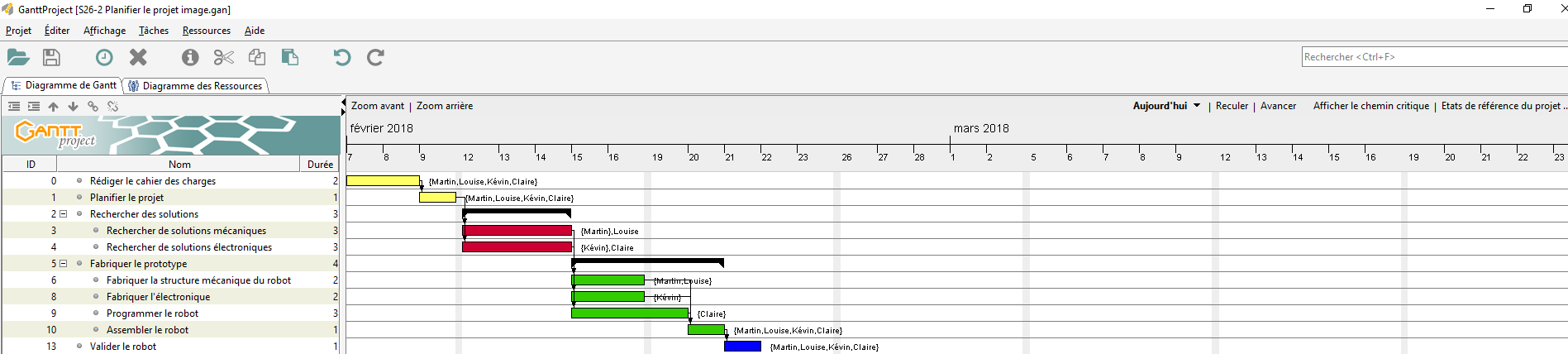 [Speaker Notes: Dans un diagramme de Gantt, chaque tâche est représentée par un rectangle dont la longueur correspond à la durée de la tâche.]
Le diagramme de Gantt
[Speaker Notes: Analysons ce diagramme en prenant pour exemple la 1ère tache (XXX). 
Elle a pour nom :  »Rédiger  le cahier des charges ». (XXX)
Sa durée est 2.
Elle commence le 7 février (XXX) et se termine le 8 février (XXX)
Cette tache doit être réalisée par Martin, Louise, Kévin et claire. (XXX).]
Le diagramme de Gantt
Le diagramme de Gantt est un outil de suivi de projet. Il permet de savoir :
Qui ?
Fait quoi ?
Quand .